小樽情報技術勉強会＃１２
2012年12月19日
新倉屋システム株式会社
はじめに：勉強会の主旨
2
はじめに：今回の対象者
3
はじめに：本日のアジェンダ
4
背景
5
ポータルサイトとは？
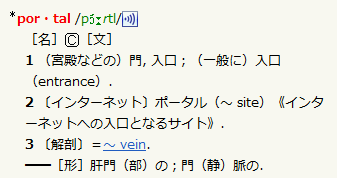 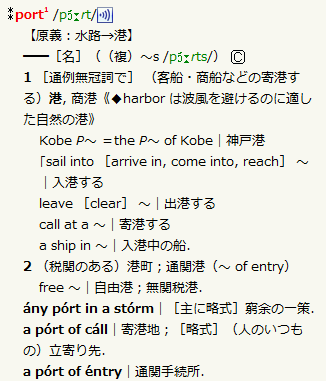 6
目標設定
7
目標設定：ロードマップ
8
目標設定：今回の目標
9
【紹介】小樽観光協会のデータベースに採用されました！
当勉強会主導で開発してきました検索エンジンが、小樽観光協会の新ホームページのデータベース機能として採用されました！！
小樽観光協会公式ウェブサイト
http://otaru.gr.jp/
10
前々回のおさらい
11
前々回扱った内容
稼働するシステムの数字
稼働率
故障せずに正常稼働している割合
信頼性設計
稼働率を向上させる設計
利用率
実際にサービス提供（照会・応答）している割合
性能指標
サービスにかかる時間
単位時間あたりの処理量
12
稼働率
故障：
Ｒ％
Ｔ
Ｒ
１００％
13
稼働率
故障：
１％
Ｔ
Ｒ
１００時間⇒ ９９時間 ： １時間
１０時間⇒ ９時間５４分 ： ６分
14
稼働率
15
２つのシステムの稼働率
２つのシステムが連続する場合・・・
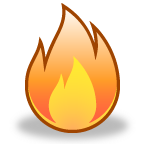 年間動作不能時間
４日  ０時間１６分
システムＡ
稼働率９９％
システムＢ
稼働率９９．９％
全体稼働率  ＝  稼働率Ａ  ×  稼働率Ｂ
　　　　　  ＝  ９８．９％  ＜  稼働率Ａ  ＜ 稼働率Ｂ
16
２つのシステムの稼働率
２つのシステムが協力する場合・・・
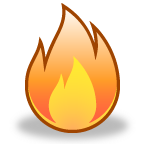 年間動作不能時間
５分１５秒
システムＡ
稼働率９９％
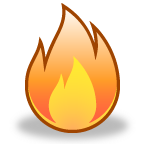 システムＢ
稼働率９９．９％
全体稼働率  ＝  １００％ － 故障率Ａ  ×  故障率Ｂ
　　　　　  ＝  １００％ － １％  ×  ０．１％
　　　　　  ＝  ９９．９９９％  ≫ 稼働率Ｂ ＞ 稼働率Ａ
17
稼働率まとめ
システムを直列に組み合せると稼働率は低下する
システムを並列に組み合せると稼働率は向上する
「冗長化」と呼んだりする
高コストになりやすい
高度な構築スキルが不可欠
稼働率はSLA（Service LevelAgreement）の基準に利用されたりする。
18
システムの障害
障害の分類と対応策（例）

ハードウェアの故障

設計ミス（プログラムバグも含む）

高負荷～過負荷

人為的なもの
フォールトアボイダンス
フェールセーフ
フォールトアボイダンス
フェールセーフ
フォールトアボイダンス
フェールソフト
フォールトアボイダンス
フールプルーフ
19
過負荷による障害
システム障害の主たる要因は過負荷

運用開始以降の信頼性設計変更は困難

データが蓄積されるにつれて負荷も増す
20
性能指標
ターンアラウンドタイム

レスポンスタイム
スループット
||
単位時間あたりの処理量
時間
データ入力Ｉ
処理
Ｐ
結果出力
Ｏ
レスポンスタイム
ターンアラウンドタイム
21
スループットと処理量
面積：スループット
体積：一定時間内の処理量
高さ：時間
22
スループットとボトルネック
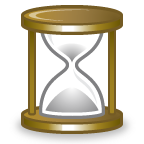 面積：スループット
ボトルネックがあると、スループットは激減する
23
モニタリング
障害発生時の記録
復旧時間の記録

サーバーのログ
処理内容詳細
処理時間

ハードウェアの利用率のグラフ
ＣＰＵ  ・メモリー
ディスク  ・ ネットワーク
稼働率
ボトルネック
利用率
ボトルネック
キャパシティ
24
ボトルネック探し
25
コンピューターの構成要素
100倍
100倍
※1  １命令 ＝ 64bit ＝ 8B として計算しています。
※2   連続データへの順次アクセス時の速度です。　　 ランダムアクセスの場合には、顕著な速度低下が見られます。
参考：ムーアの法則
26
待ち行列によるモデル化（１）
HDDから1個のデータをCPUで処理する
「ただ待つ」のは無駄。裏で他の
処理をする
100回待つ
10,000回待つ
100回待つ
27
待ち行列によるモデル化（２）
HDDから10個のデータをCPUで処理する
100回待つ
10,100回待つ
0回待つ
1,000回待つ
101,000回待つ
100回待つ
10,100回待つ
・・・
・・・
28
ディスクへのアクセス
ディスク
ディスクの回転速度はRead/Write中は一定。

シークタイムは、
平均10ms程度と非常に長い。

（4KBのデータ読込には20μ秒しかかからないので、10msは2MB分の転送時間に相当する）
前後に動く
ヘッド
29
HDDの高速化を考える
HDDへのデータアクセスは、CPUや主記憶に比べ非常に時間がかかる。

特にランダムアクセスは、シークが波状的に発生し、大幅な速度低下が発生する。
※ 順次アクセスだとしても、２つの処理が並行すればシークが大量に発生する

HDD自体の【最大】速度はかなり高速なため、それを損なわない工夫が必用
30
ブロック読み書き
HDDにおけるシーク回数を減らす手法

HDDを固定サイズで分割する ＝ フォーマット
このときのサイズのことをブロックサイズと呼ぶ
ディスクヘッダが一度に取得するデータ量もブロックサイズと呼ぶ

結果的に無駄なデータも大量に読み込むが、後で再利用できることもある。
貴重なディスクスペースを無駄にするため、ブロックサイズは大きすぎても好ましくない。
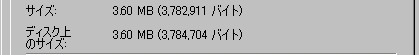 31
フラグメンテーション
ブロック読み書きといえども、読み書きと削除を繰り返すと、データは断片化する
このことをフラグメンテーションと呼ぶ。
断片化が深刻化すると、アクセス時のランダムアクセスが大量発生し、システムは遅くなる。

これを解消する処理のことをデフラグと呼ぶ。

ランダムアクセス（＝シーク）が減少すれば、システムの速度低下を抑えることができる。
32
ディスクキャッシュ
ディスクのシークは非常に時間がかかる。
一度ディスクから読み込んだデータは、再利用した方が速度的には有利となる。

【ランダム】アクセス可能なメモリーに利用頻度の高いデータを書き込み、いつでも利用可能な状態にする技術のことをディスクキャッシュと呼ぶ。
このキャッシュメモリーには、HDDに搭載されていたり、主記憶から割り当てたりする。
データのキャッシュ方法としては、抽出分の記録の他に先読みも行われる。
33
（参考）仮想メモリー
主記憶の容量が十分に用意できない場合を考える。
一般にプログラムを記述する際には、メモリー空間を意識することは少ない。
主記憶上のメモリーを使い果たしてしまった場合、OSはハードディスク上に「仮想メモリー」と呼ばれる場所を作成し、ここに情報を記録する。
このことを（メモリー）スワッピングと呼ぶ。
プログラムの動作中にスワップが発生すると劇的にシステムが遅くなる。
効果的な対処策はメモリーを無駄遣いしないようにするか、十分な主記憶容量を準備する事である。
34
RAID
Redundant Arrays of Inexpensive Disksの略

故障しやすいHDDを冗長に組み合わせて、信頼性の高いディスクアレイを構築する技術（RAID 1,5,6）

ひとつのデータを複数のディスクアレイに分割して格納することにより、データアクセス速度を向上させる技術（RAID 0,5,6）
35
ディスクコントローラー
RAIDコントローラーとも呼ばれる
キャッシュメモリーを装備し、高度なディスクアレイを管理する装置
キャッシュメモリーは特にライトキャッシュと呼ばれる。
ライトスルー方式：キャッシュメモリーとディスクの両方に書き込みを行ってから、応答を返す方式
ライトバック方式：キャッシュメモリーに書き込んだ後、すぐに応答を返す方式
RAID 0,5,6のように１つのデータを分散して記憶する方式の場合、ライトバック方式で書き込み中に電源が落ちると、ディスクへの未書込データを失うだけで無く、ディスクアレイそのもののデータ整合性が失われる。
このため、ライトバック方式を利用する場合には、ライトキャッシュ用のバッテリーが必要となる。
36
WEBアプリケーションの基本構成
【課題】
稼働率の極大化
スループットの極大化
⇒ 利用率の低減
WEB
サーバー
アプリケーションサーバー
データベース
サーバー
PC
PC
アプリケーションサーバー
PC
アプリケーションサーバー
ROBOT
ボトルネックはどこか？
その他
アプリケーションサーバー
37
各種サーバーの構成比較
38
データベースの特徴
ACID特性 ～ （詳しくは教科書で）
A: 原子性 ～ 中間状態の排除
C: 一貫性・整合性 ～ データのルール／制約条件
I: 独立性・分離性 ～ データのロック／排他制御
D: 永続性 ～ ジャーナル／ログ

この特性を満たすため、データベースサーバーの冗長構成が困難になっている
39
データベースサーバーの論理構成
リレーショナルデータベースのIPO
入力： SQLによる複雑な命令
処理： 要求されたテーブルの生成またはレコードの生成・削除・変更
出力： テーブル（データのかたまり）
ストレージ
データベースエンジン
SQL
クライアント
テーブル
インターフェース
メモリー空間（主記憶上）
データテーブル
データテーブル
データテーブル
データテーブル
データテーブル
データテーブル
40
データベースサーバーの特徴
リレーショナル・データベースサーバーの分割は非常に困難。（ただし、製品によっては可能）
つまり、負荷分散はあまり得意ではない

ディスクアクセスが極力発生しないようにするため、多くのデータをメモリー上にキャッシュする
さらに、ストレージ本体やストレージ・インターフェース（RAIDコントローラーなど）にもキャッシュメモリーを装備することで、高速化を実現する。

インデックスと呼ばれるデータアクセス用の索引データを用意することで、高速化が実現できる。
41
データベースサーバーの基本動作
【事前】テーブルの情報を記憶し、いつでも必要データを抽出できるようにする。

SQLを受け取り、コンパイル（＝解読）する

アクセスプランを確定する（※ 今回は扱いません）
アクセスプランに従い、メモリー空間上に要求されたテーブルを生成する
テーブル生成中に利用したデータは必ずロックして、他の処理で変更されないようにする。
テーブル生成中にメモリー上にないデータは、ディスクから取得する

生成したテーブル（へのカーソル）を返却する
Ｉ
Ｐ
Ｏ
42
大規模化
43
信頼性設計
フォールトアボイダンス（Fault Avoidance）

構成要素の個々の性能を上げて、障害を避けるという設計方針
44
信頼性設計
フォールトトレランス（Fault Tolerance）
故障や事故を想定し、それに備える、という設計方針

フォールトトレランスの例
フェールセーフ - Fail Safe：障害発生時⇒停止
フェールソフト - Fail Soft：障害発生時⇒切替
フールプルーフ - Fool Proof：人為的ミス発生時
ミスの指摘・訂正を要求
45
データベースサーバーのディスク装置の配置を検討する
データベースサーバーが扱うデータの件数が、膨大な場合を想定する。

複数のデータベースサーバーで冗長構成を組む場合、ディスク装置（＝ストレージ）を２セット用意することは非常に困難。
共有ストレージを利用する

Webシステムには様々な【心臓部】が存在するが、後からの変更が最も困難な箇所がストレージである。
優れたストレージによる解決策は、フォールト・アボイダンスにあたる。
また、共有ストレージを切り替えてデータベースサーバーをクラスター化する手法は、フェール・ソフトにあたる。
46
内蔵ディスク装置
全ての装置を内蔵する。
インターフェースは、一般的なRAIDコントローラーを使用する。

【特徴】
非常に簡単に組める。
安価に高速なシステムを構築できる。
ストレージの共有は不可能
リッチなストレージの機能を利用できない
データベースサーバー
ストレージ
インターフェース
47
外部ディスク装置（ＤＡＳ）
データベースサーバー
サーバー外部のストレージ装置にHDDを装備する。
インターフェースを介して、ストレージにアクセスする。
インターフェースとしては SCSI, USB2/3, eSATA, IEEE1394 などが代表的

【特徴】
速度はインターフェースに大きく依存する。
インターフェースによってはデータベースサーバーのCPU負荷が高くなる
ストレージ本体の性能は大抵低い
インターフェース
ストレージ
48
ファイルサーバー（ＮＡＳ）
LAN上にストレージ・サーバーを設置する。
インターフェースとして、イーサネットを使用し、プロトコルにはTCP/IP を使用する。
ファイル共有用のプロトコルとしては、SMB, NFSなどが利用される

【特徴】
複数のサーバーで１つのストレージを共有できる
速度は非常に遅い
ストレージ本体の性能が速度に大きく影響する
ＩＰネットワーク
ストレージ
データベースサーバー
データベースサーバー
データベースサーバー
49
外部ストレージ（ＳＡＮ）
ストレージ・ネットワーク上にストレージを設置する。
インターフェースとして、ファイバ・チャネルあるいはイーサネット（iSCSI）を使用する。

【特徴】
複数のサーバーで１つのストレージを共有できる
速度は高速
ストレージ本体の性能が速度に大きく影響する
高価で、設定にも専門知識が必要
ストレージ・ネットワーク
ストレージ
データベースサーバー
データベースサーバー
データベースサーバー
50
データベースサーバーの冗長構成
チーミング
アクティブ
ストレージ・ネットワーク
データベースサーバー
インターフェース
共有
ストレージ
インターフェース
インターフェース
ハートビート
クラスター
（フェール
　ソフト）
データベースサーバー
インターフェース
インターフェース
インターフェース
チーミング
スタンバイ
51
フェールオーバーの例
フェールソフトの仕組みのひとつ
１つしか存在しない資源を排他共有する
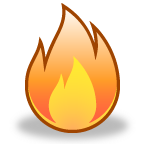 メイン・システム
正常稼働
ゲートウェイ
資源
フェールオーバー
サブ・システム
正常稼働
52
フェールバックの例
フェールオーバー後の動作
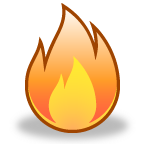 正常稼働
メイン・システム
ゲートウェイ
フェールバック
資源
サブ・システム
正常稼働
53
大規模サーバーの構成（まとめ）
DNS
サーバー
DNS
サーバー
WEB
サーバー
データベース
サーバー
WEB
サーバー
データベース
サーバー
アプリケーションサーバー
ロード
バランサー
ロードバランサー
アプリケーションサーバー
WEB
サーバー
同期
アプリケーションサーバー
データベース
サーバー
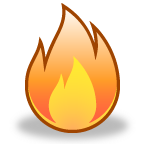 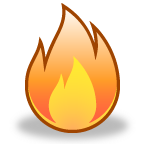 WEB
サーバー
アプリケーションサーバー
別サイトへ
54
まとめ～今回の目標のおさらい
稼働率とスループット
ディスクアクセスの遅さと緩和策
データベースのストレージ構築
55